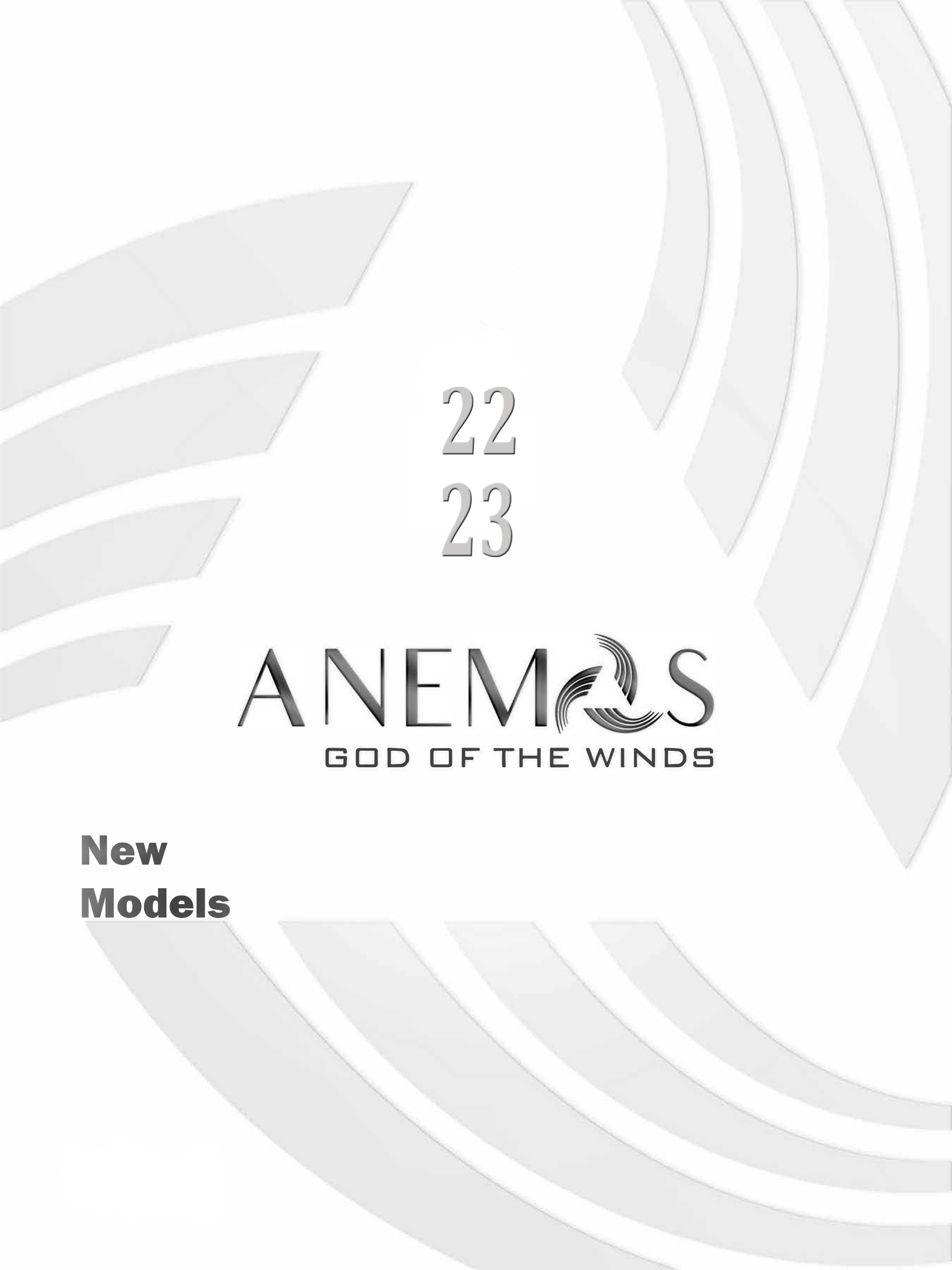 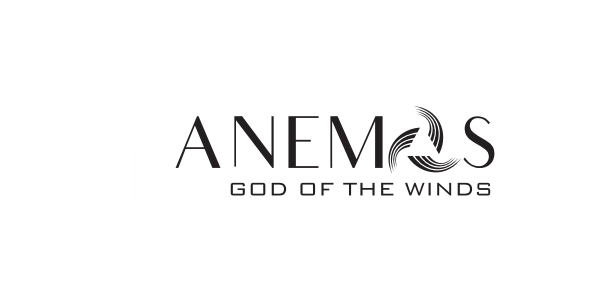 Javelin WH/Gold
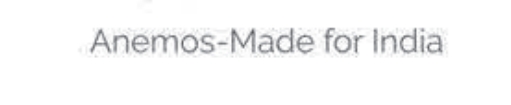 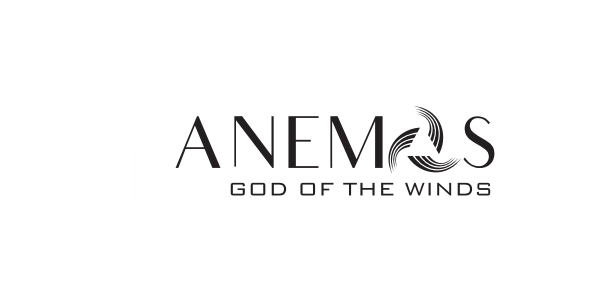 Helix WH/Silver
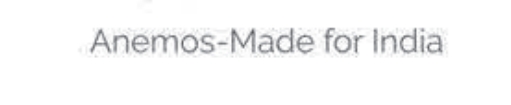 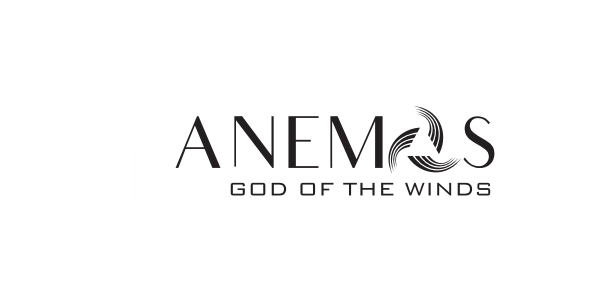 Jill RB/MW
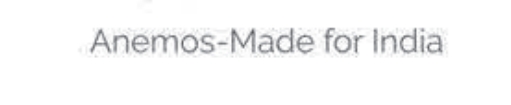 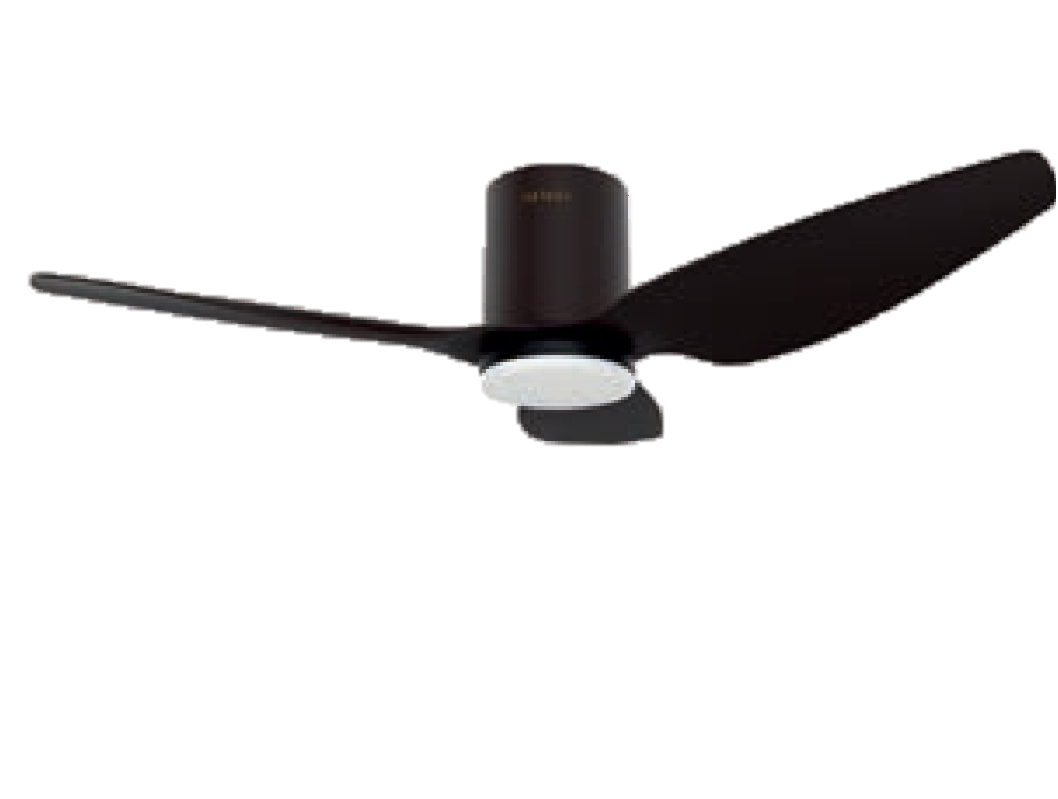 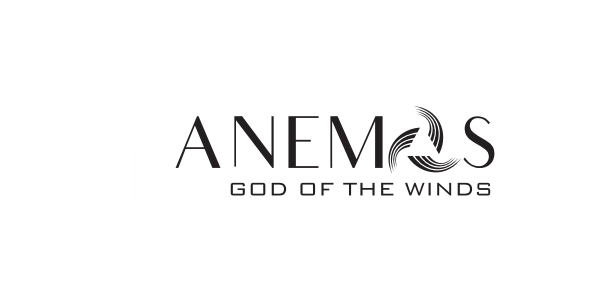 Artesia WD/MW
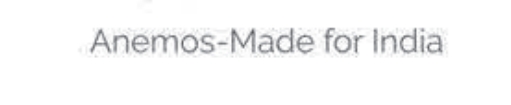 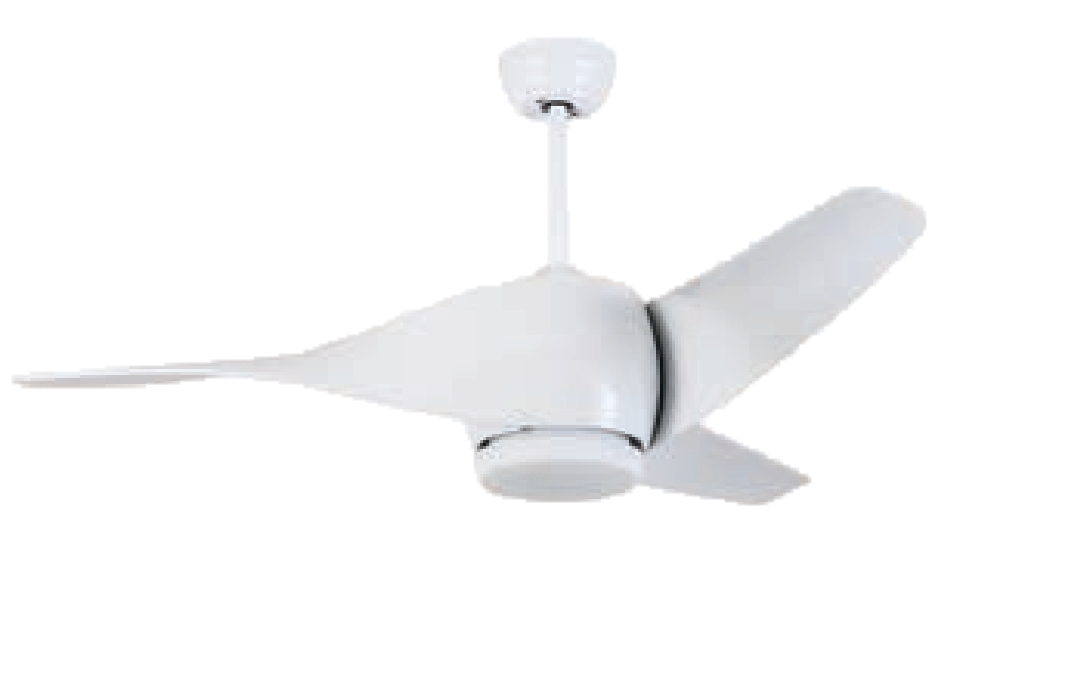 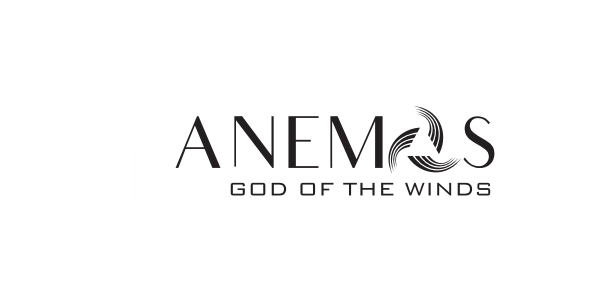 Simplicity MB/MW
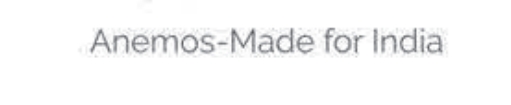 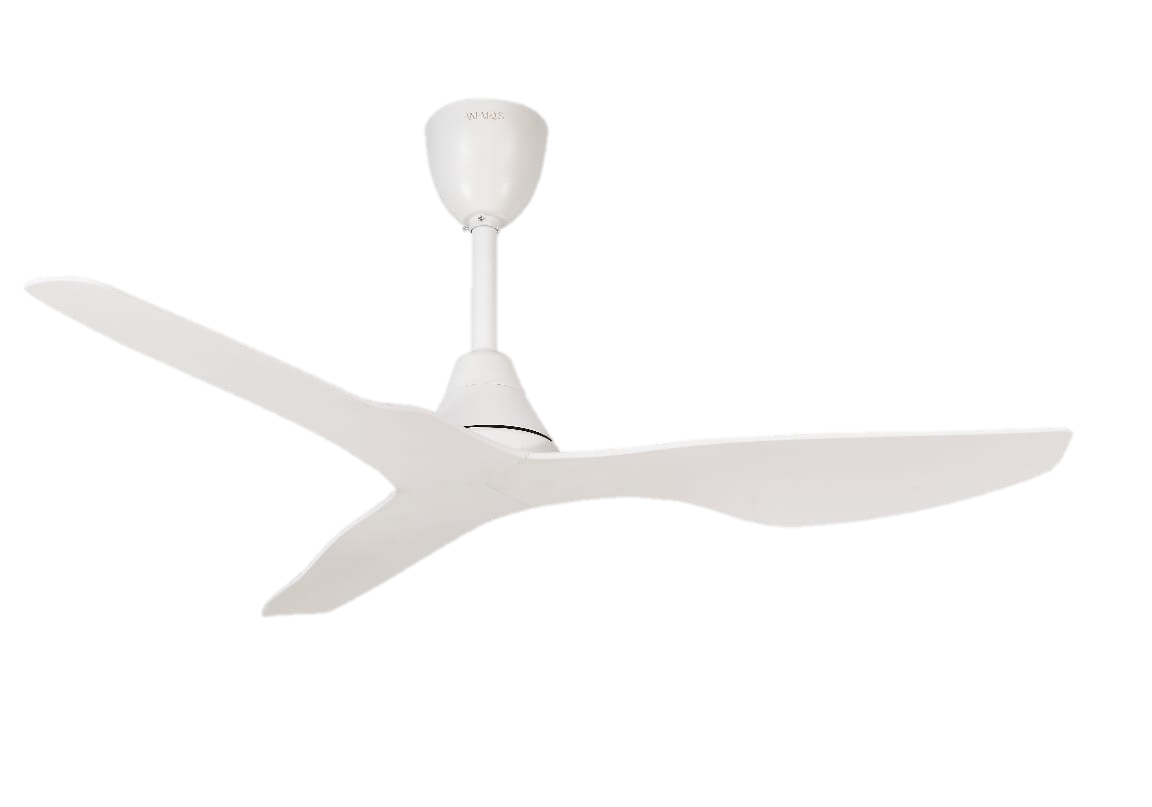 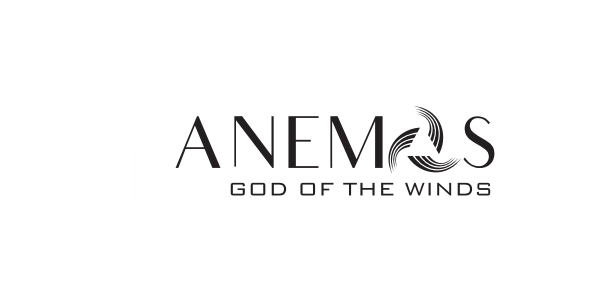 Pancake MB/MW
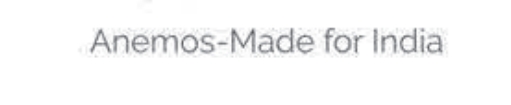 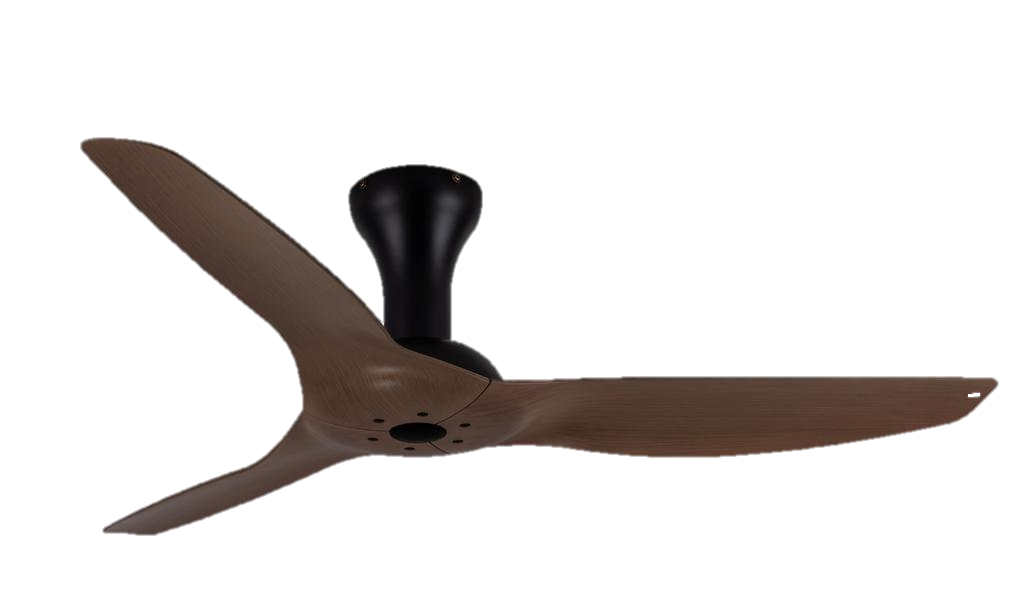 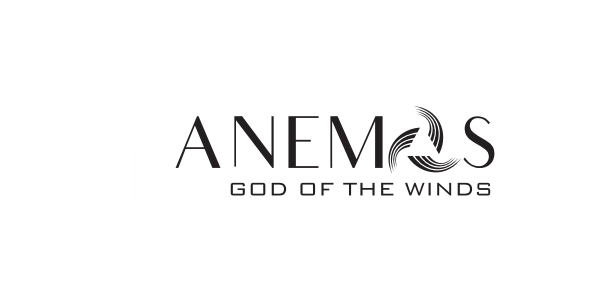 Tucker RC/AB/BN
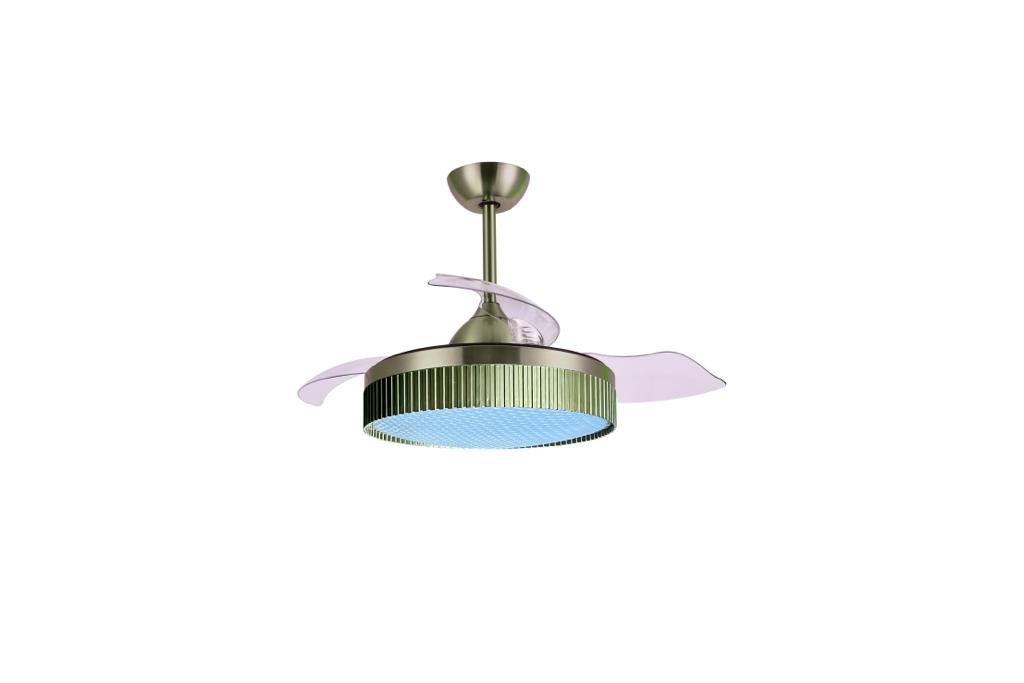 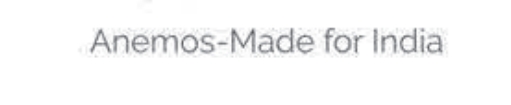 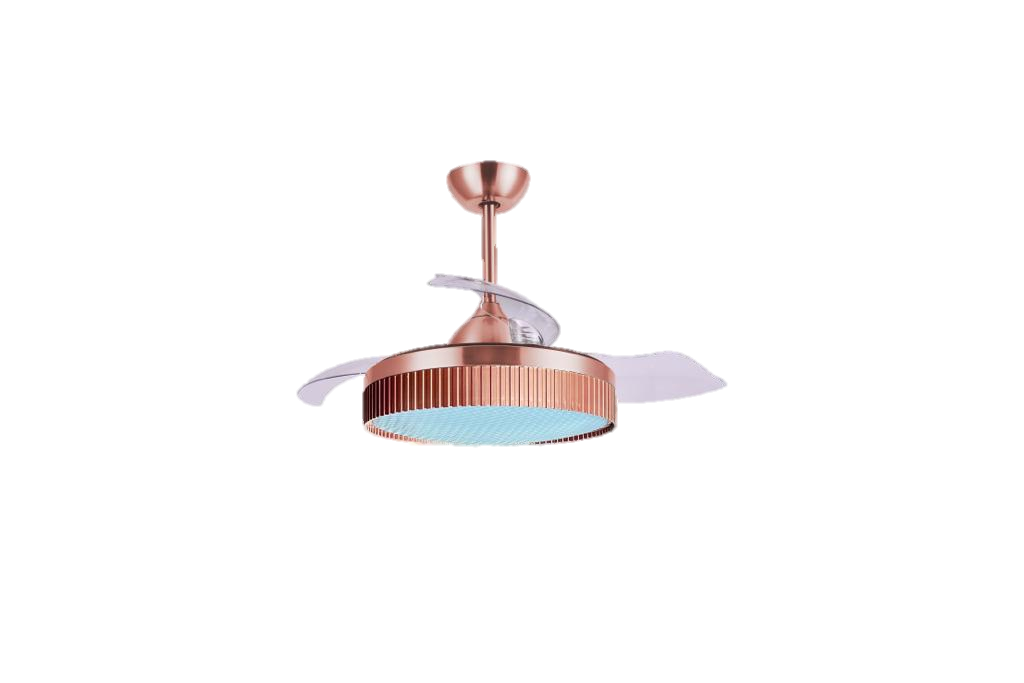 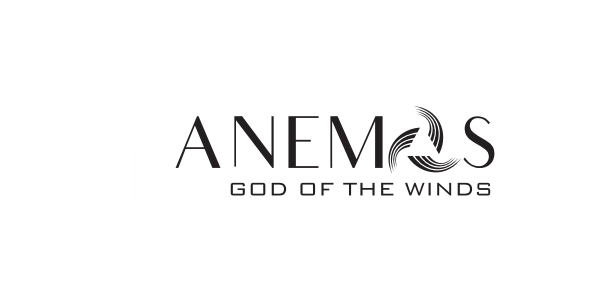 Goblin BN/AB/MW
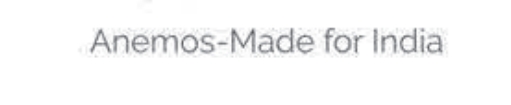 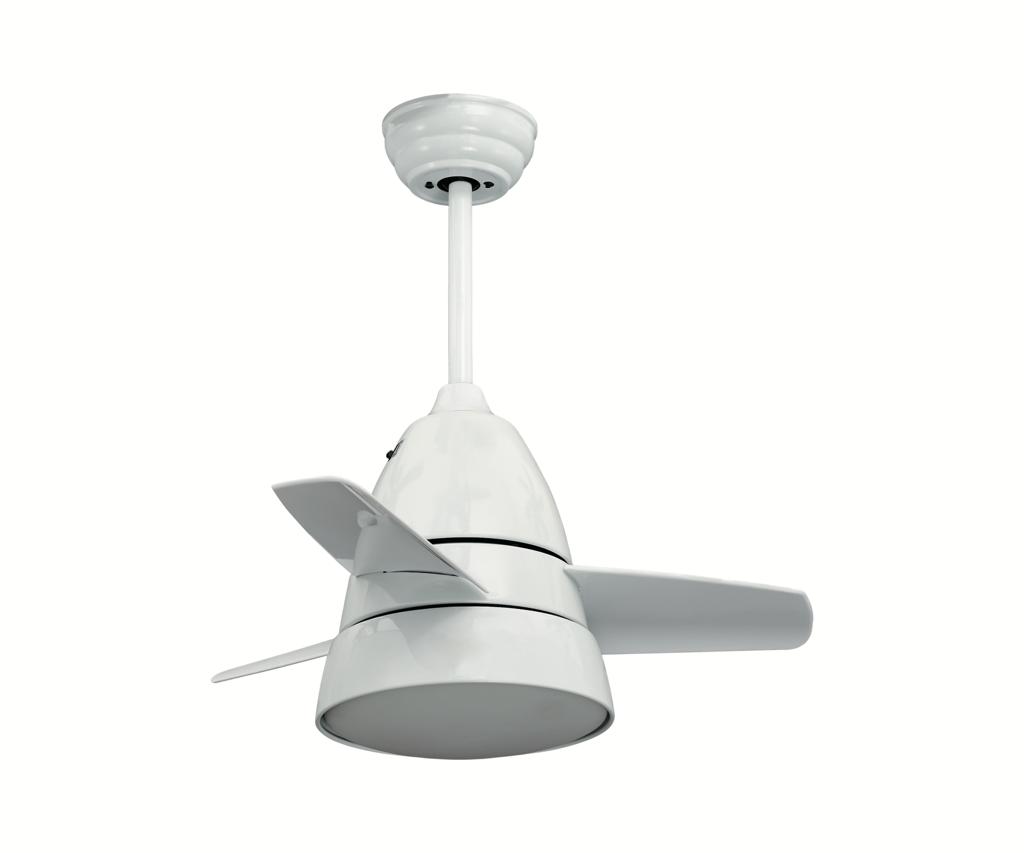 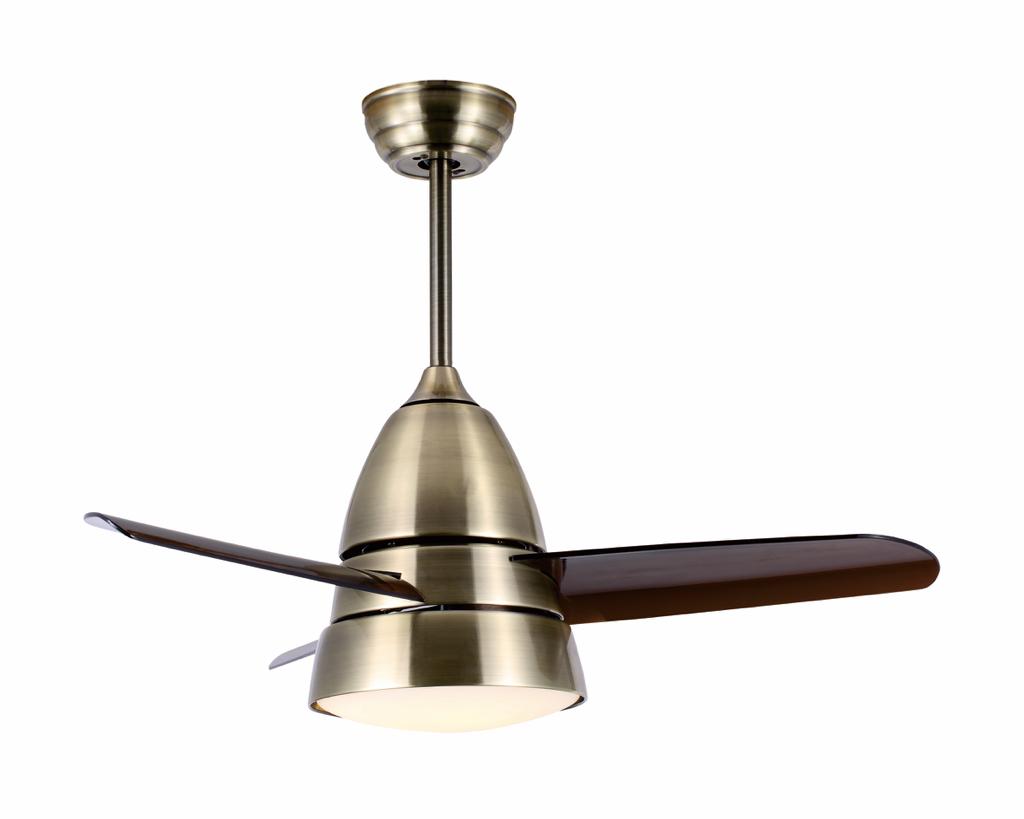 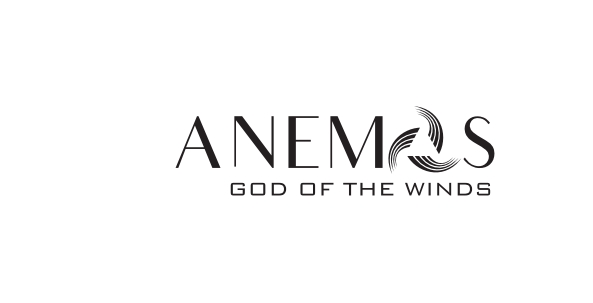 Nebula
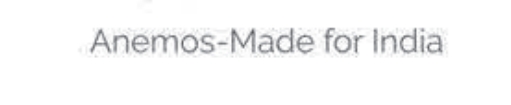 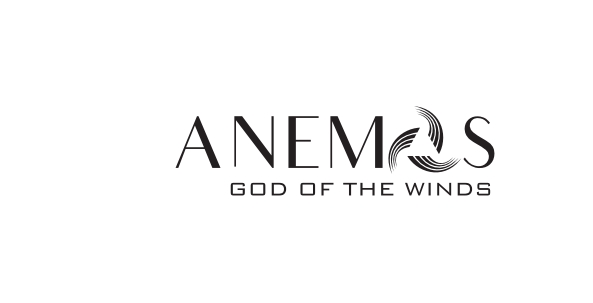 Octave
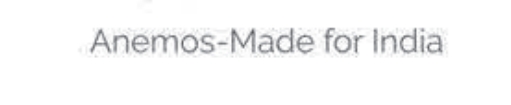 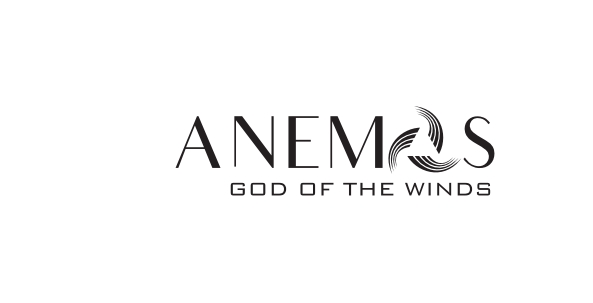 Tryst
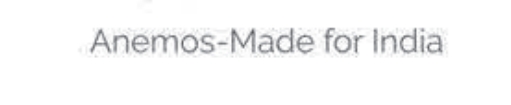 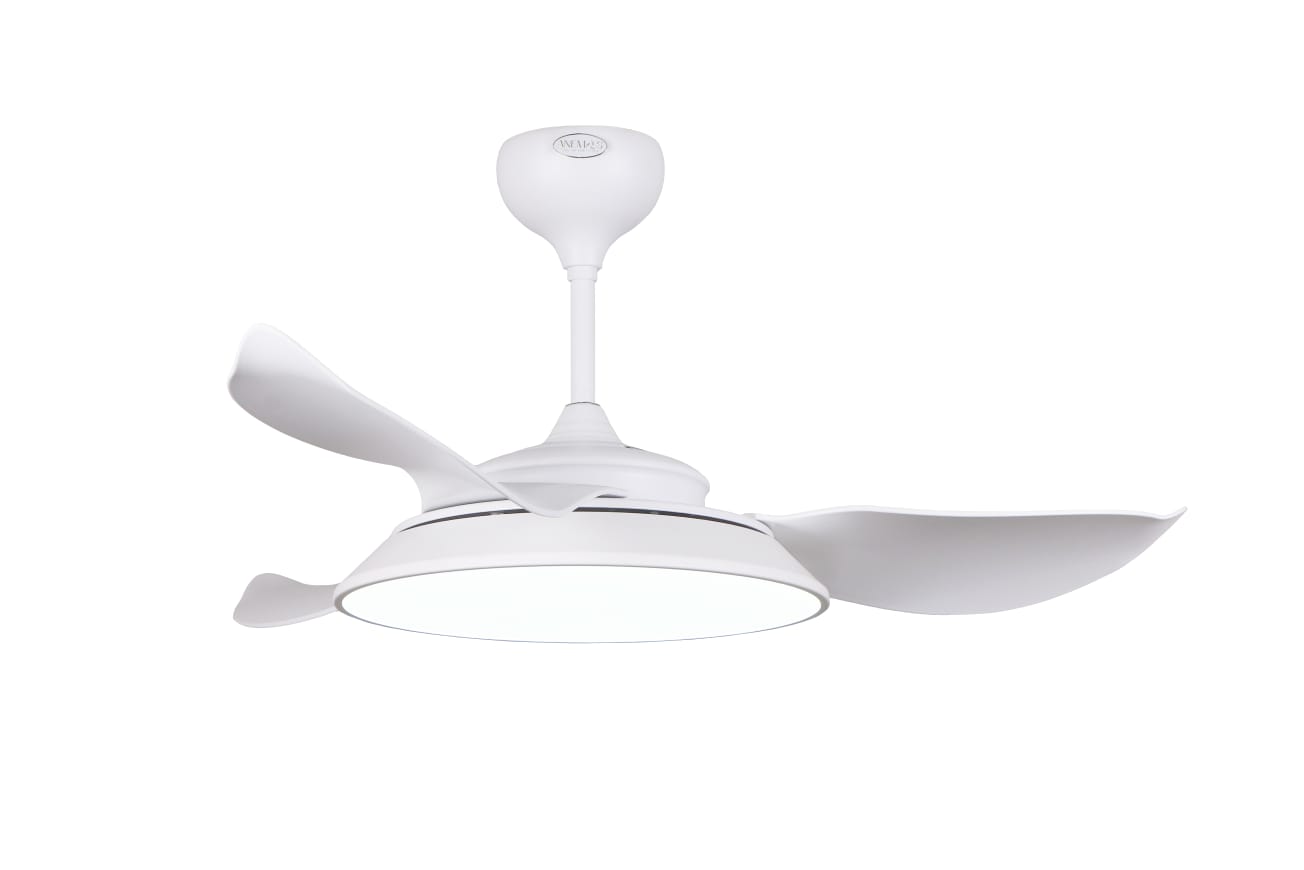 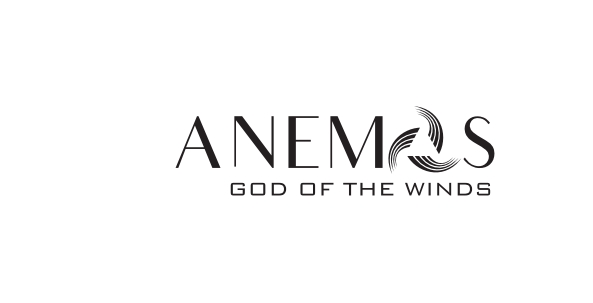 Aerial
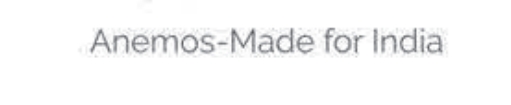 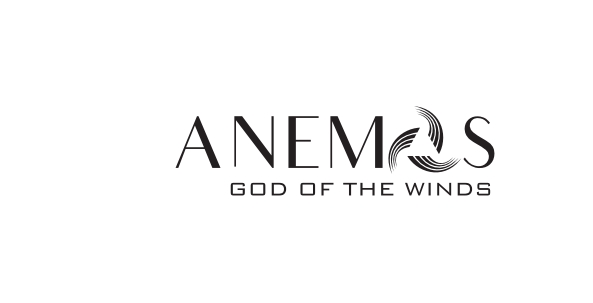 Foxy Ceiling Fan
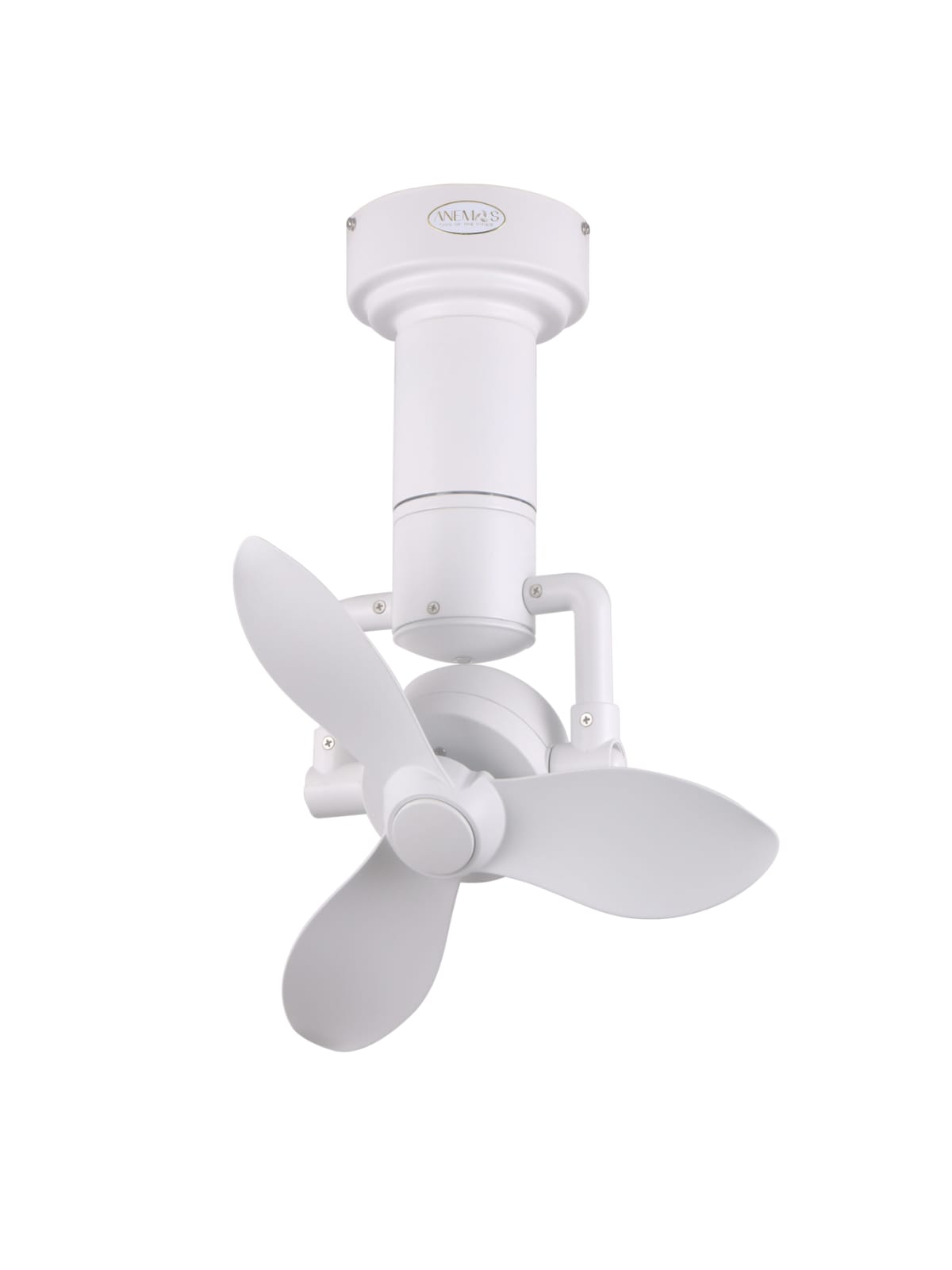 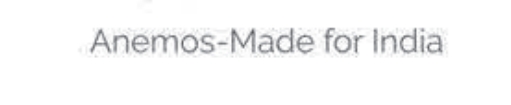 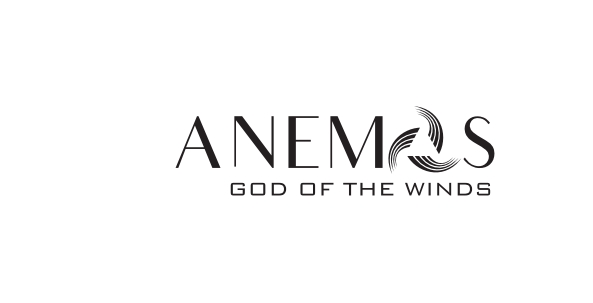 Foxy Wall Fan
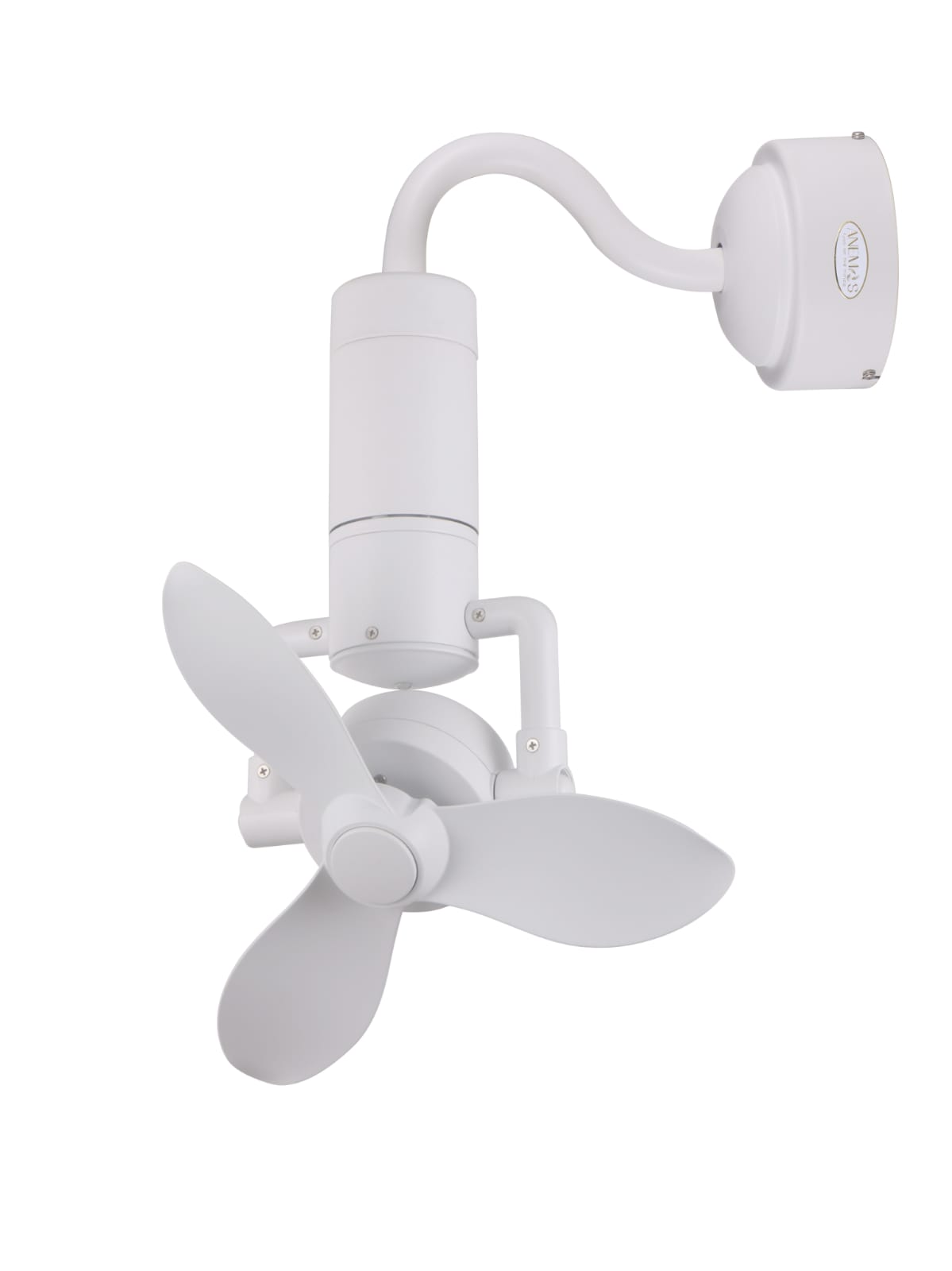 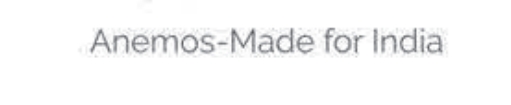 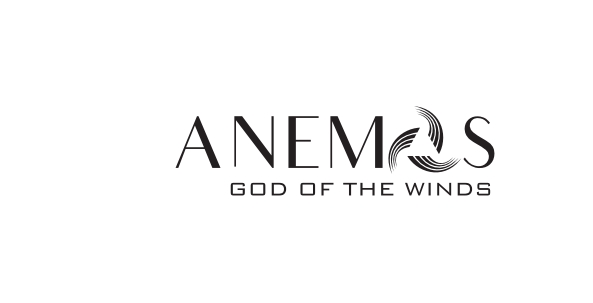 Splendid
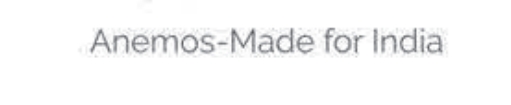 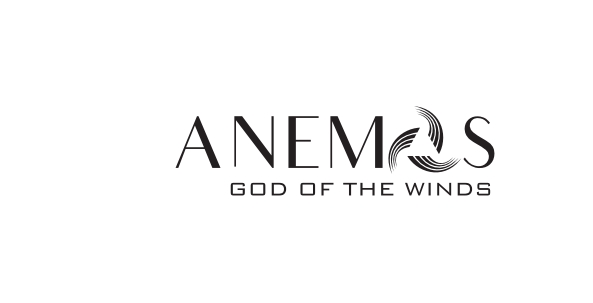 Swan
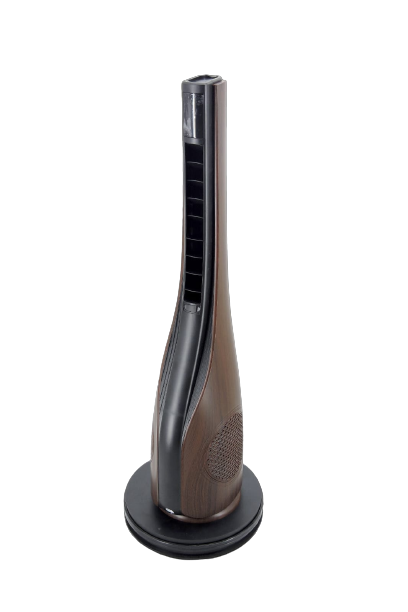 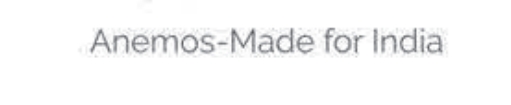 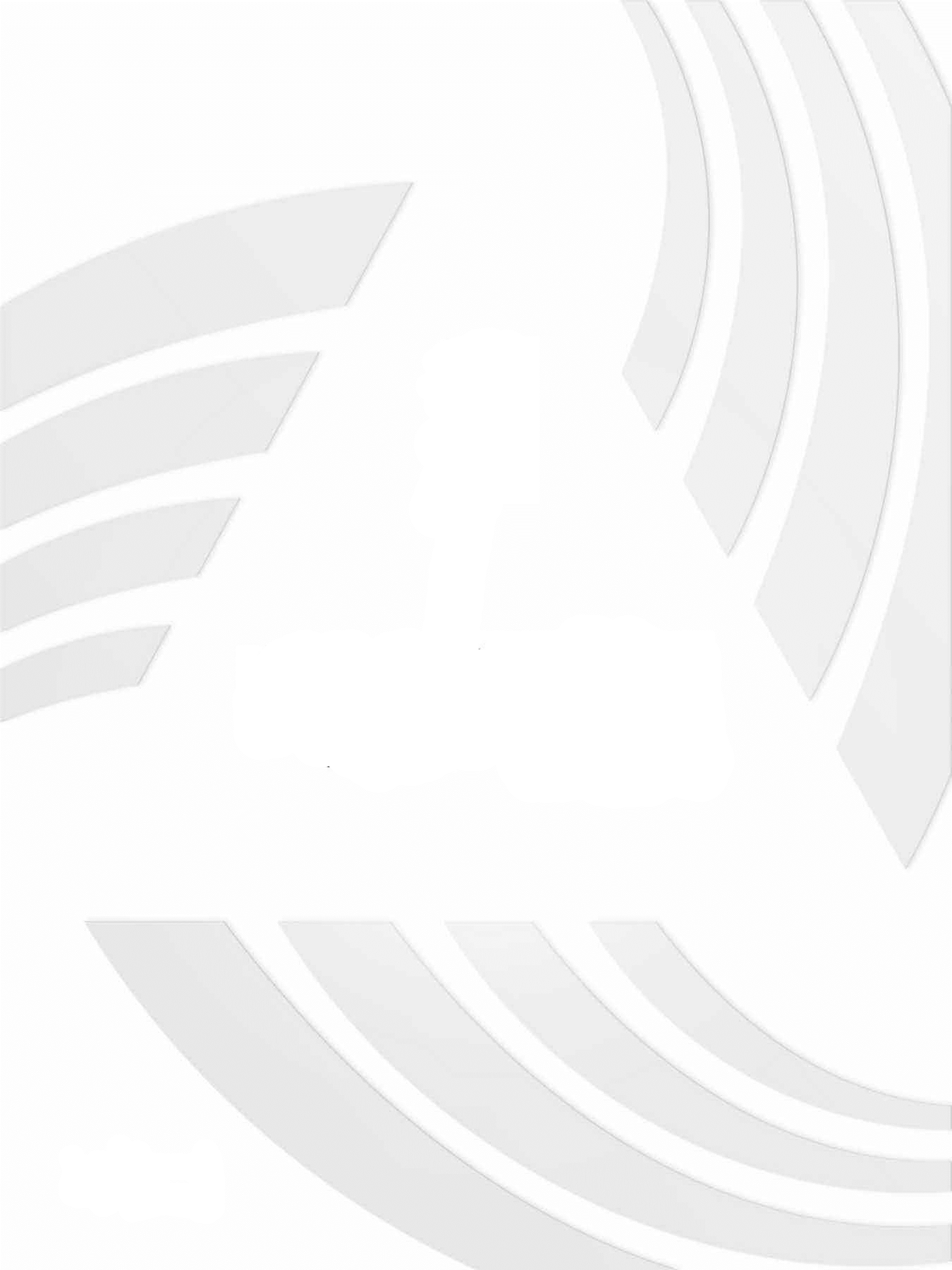 THANK YOU 
&
MANY MORE TO COME
THANK YOU 
MANY MORE COMING